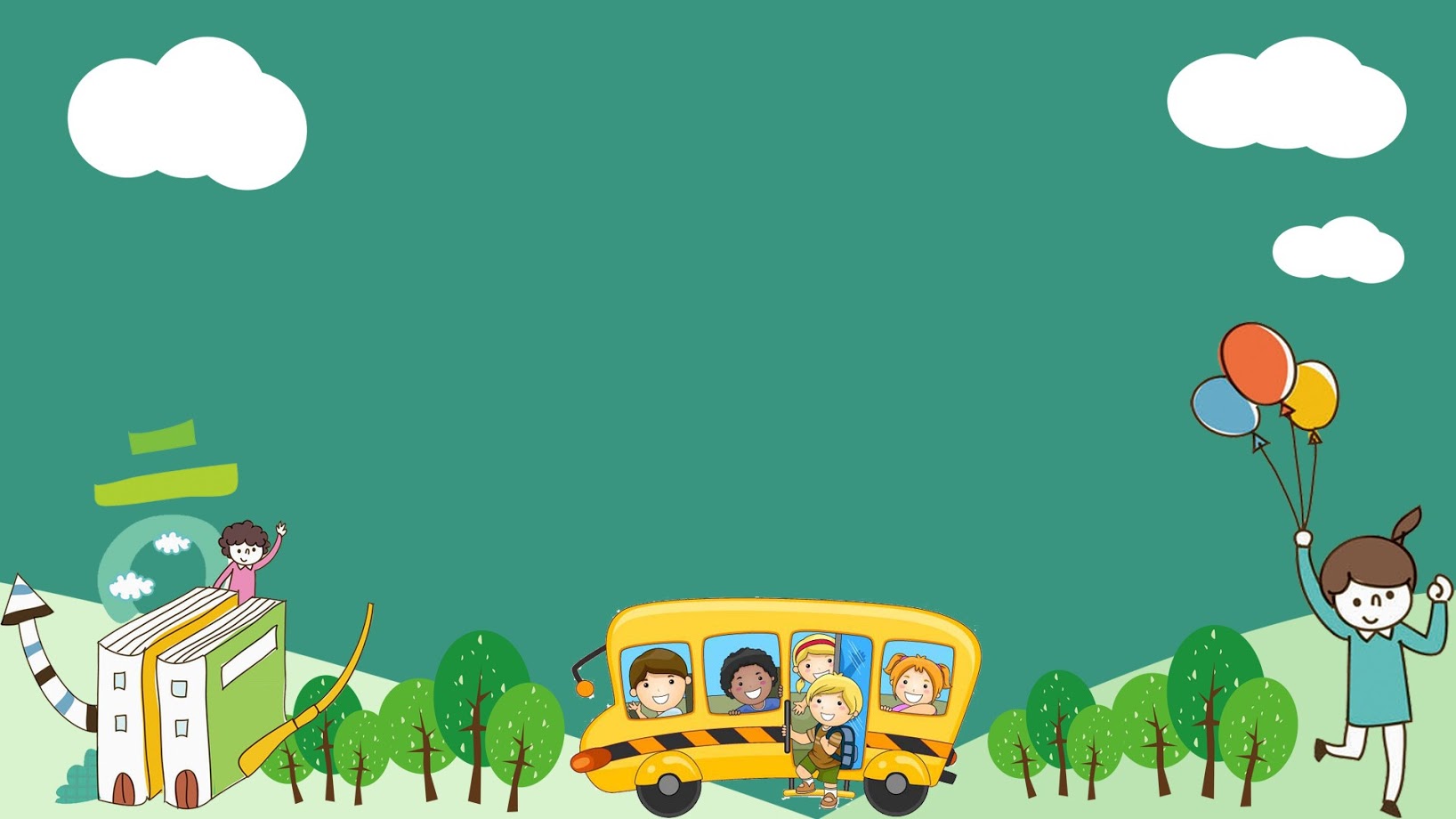 UBND THỊ XÃ BUÔN HỒ
TRƯỜNG MG HOA NGỌC LAN
HOẠT ĐỘNG: KHÁM PHÁ KHOA HỌC
Đề tài: 
Tìm hiểu luật lệ giao thông đường bộ
Giáo viên: Nguyễn Thị Thanh Nga
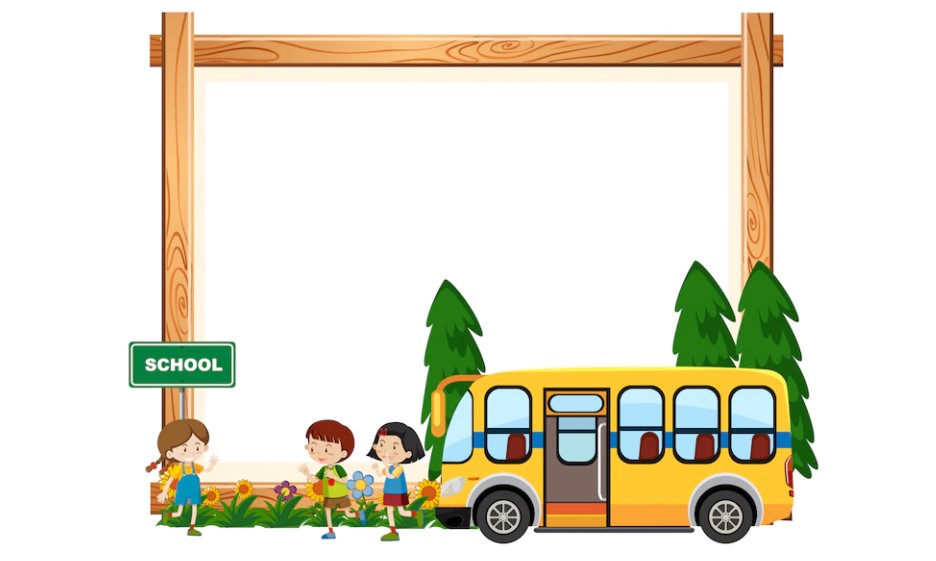 HOẠT ĐỘNG 1: TRÒ CHUYỆN
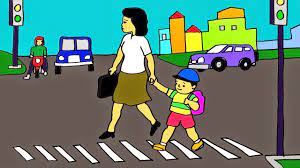 Mẹ dắt bé qua đường
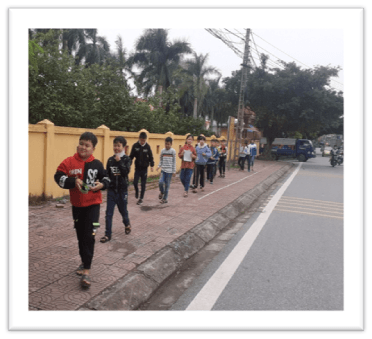 Đi bộ trên vỉa hè
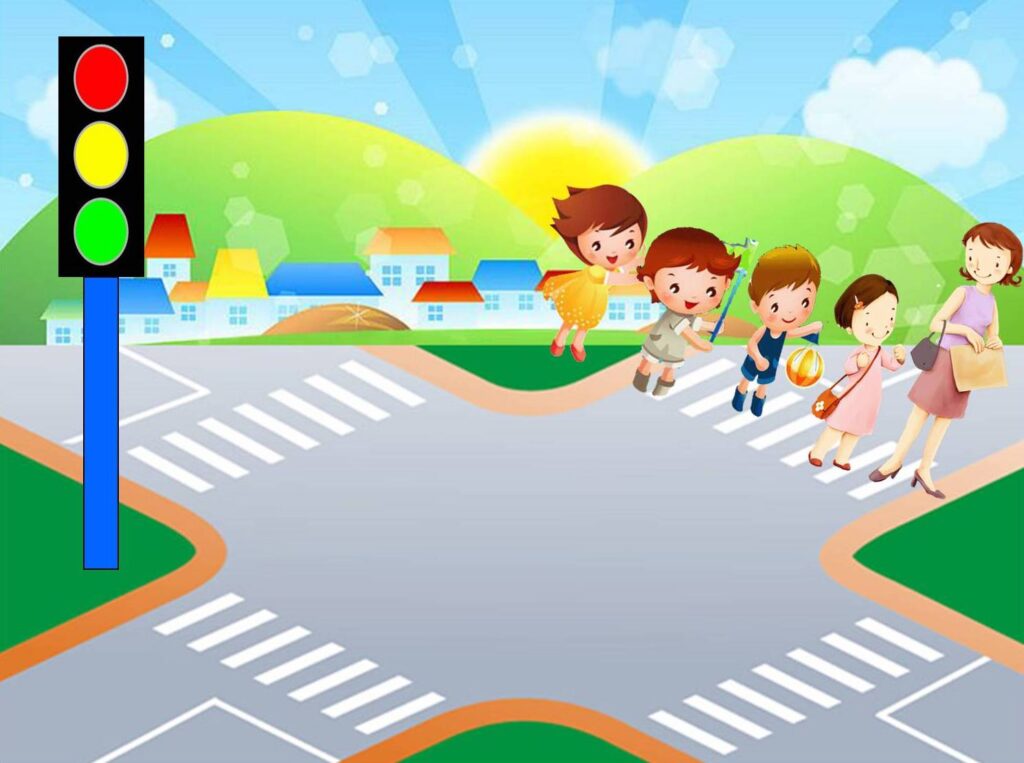 Mở rộng:
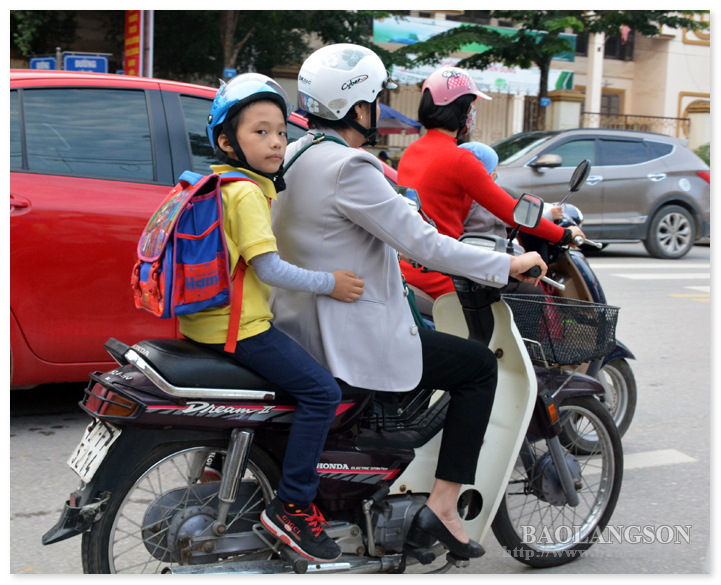 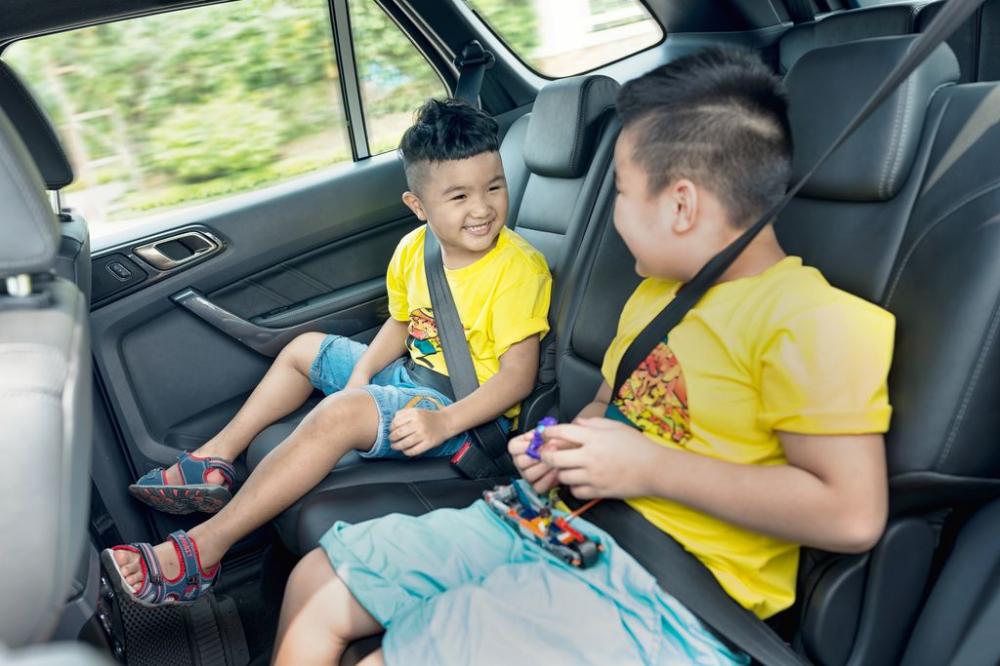 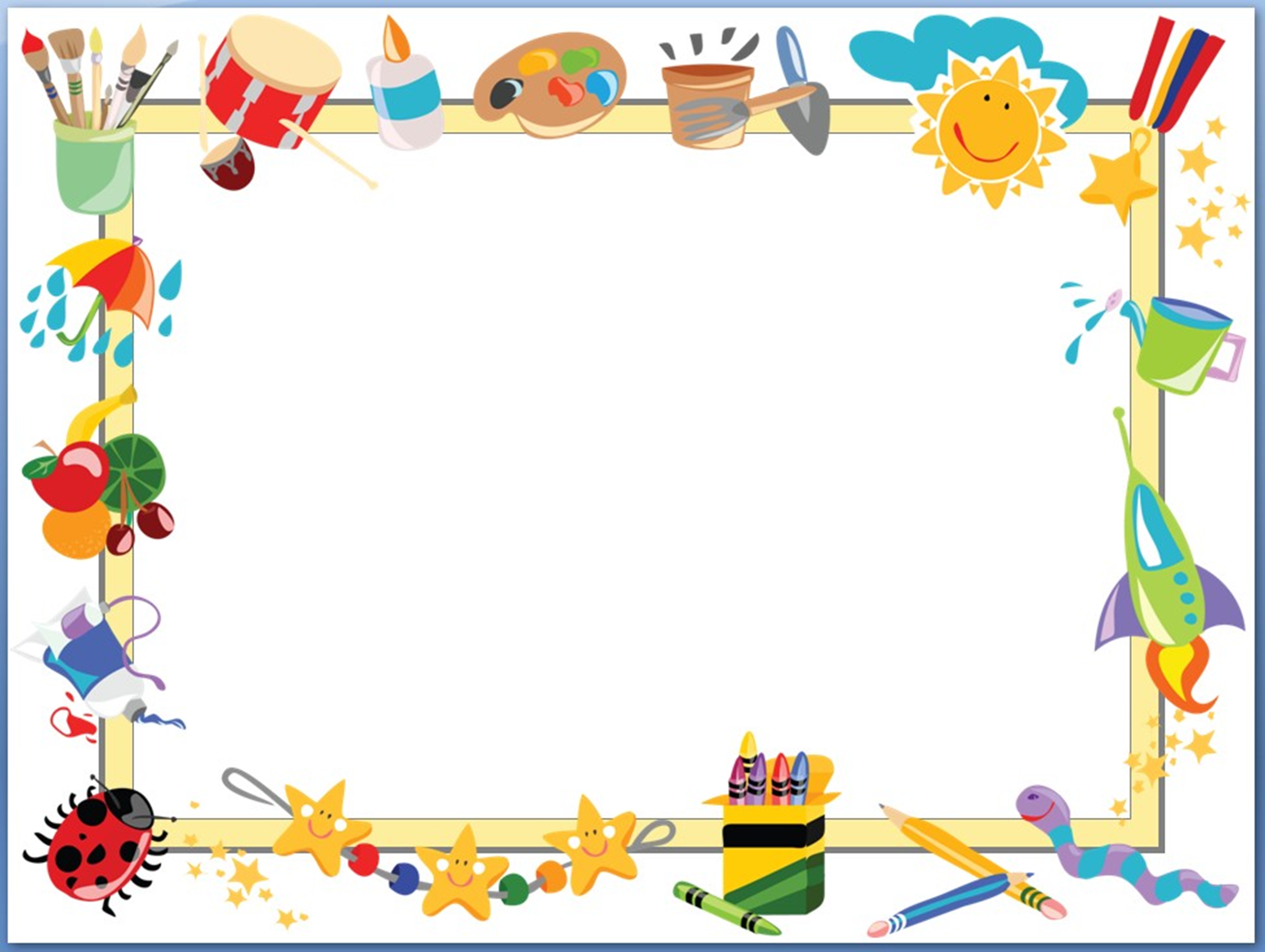 So sánh:
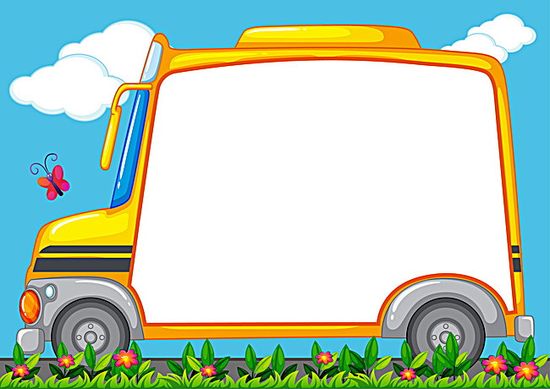 Hoạt động 3: Luyện tập
Trò chơi : tín hiệu đèn giao thông
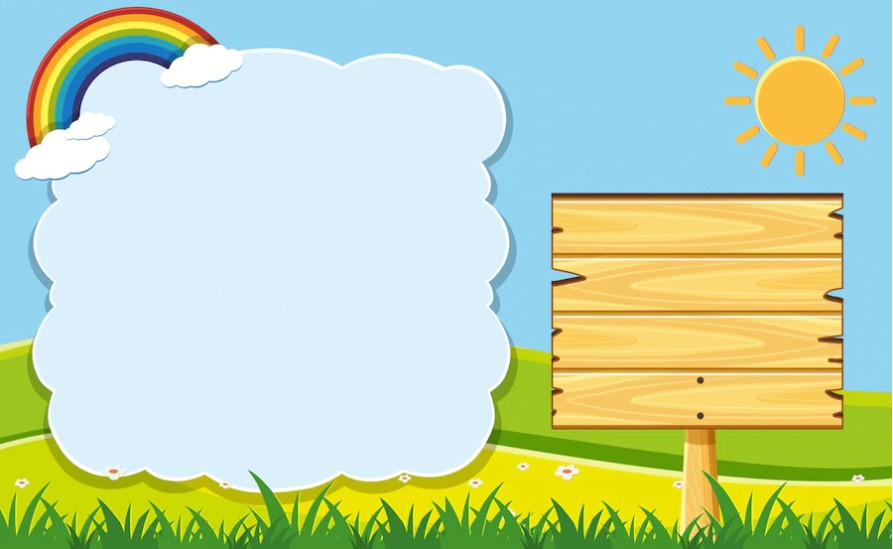 Hoạt động 4:
 Trò chơi: Chọn hành vi đúng sai
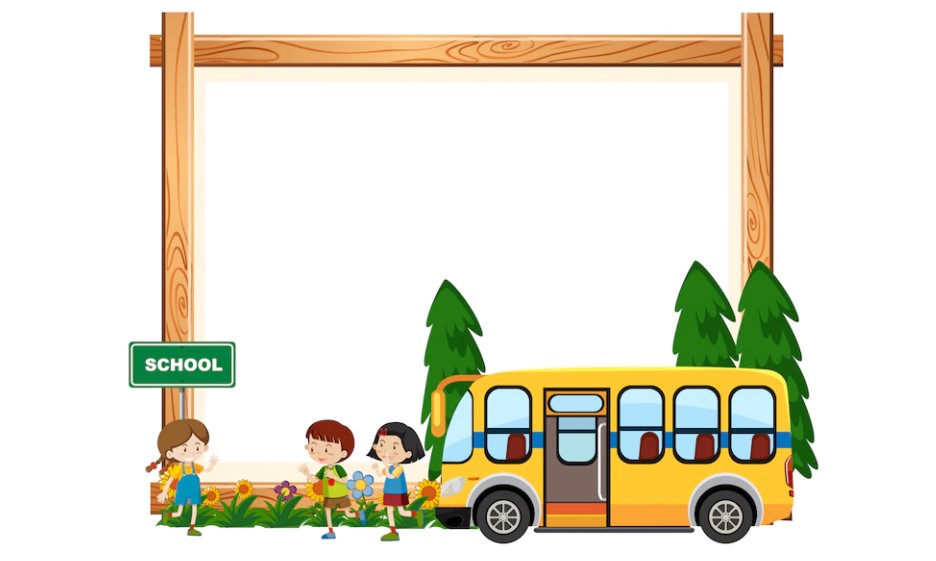 Buổi học đến đây là kết thúc rồi
Kính chúc các cô mạnh khỏe
Chúc các cháu ngoan, học giỏi